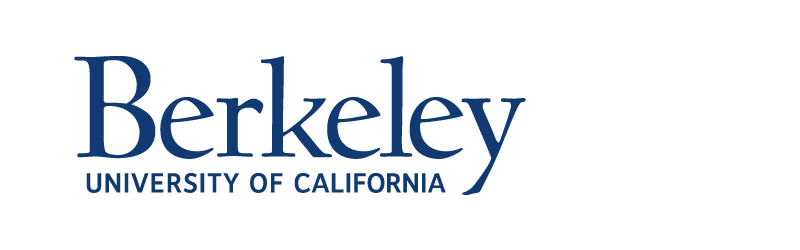 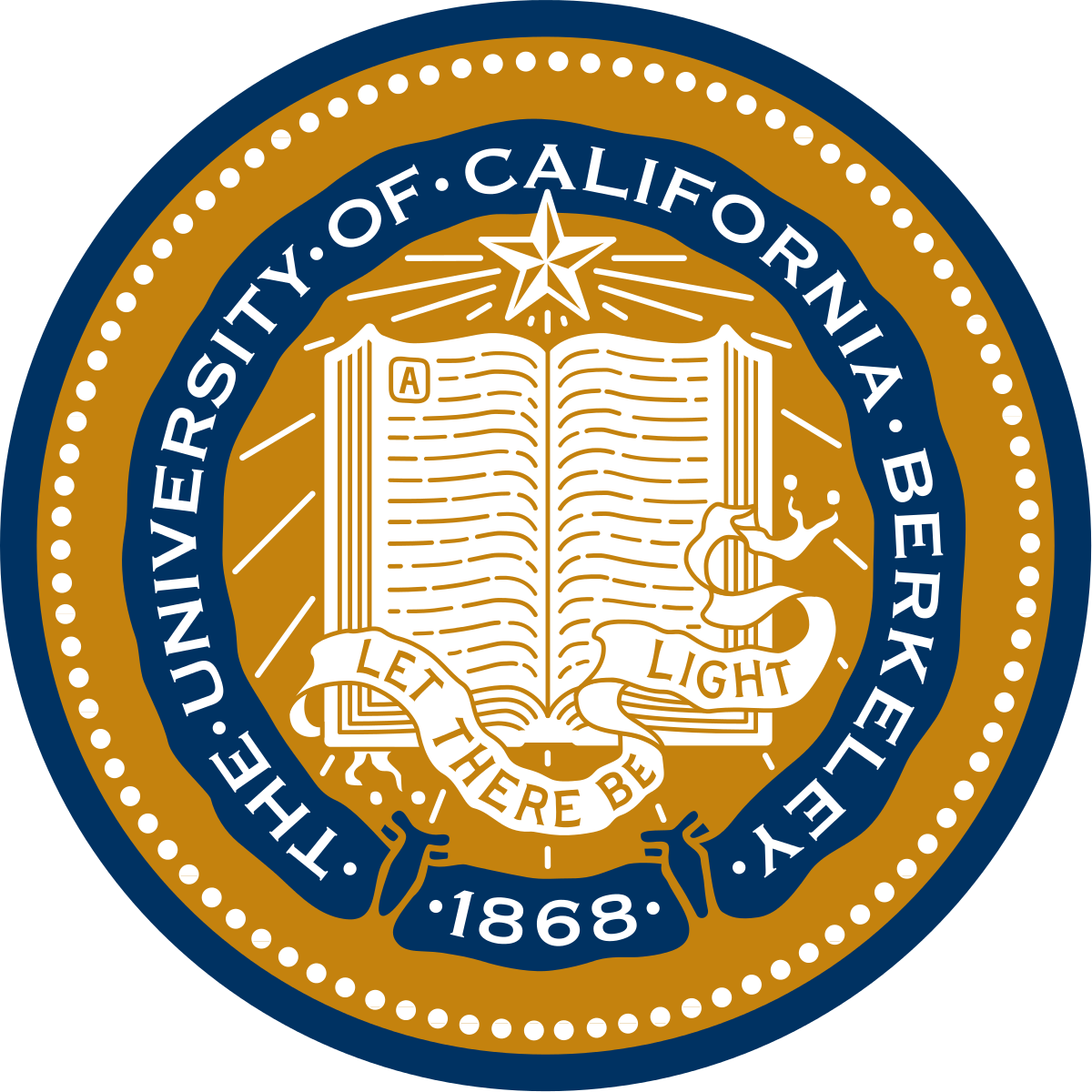 The Social Cost of Greenhouse Gases:Recent RFF Research, Recent EPA Estimates, and the Stochastic Discounting Approach
Billy Pizer, Resources for the Future
April 3, 2023 | CEPR
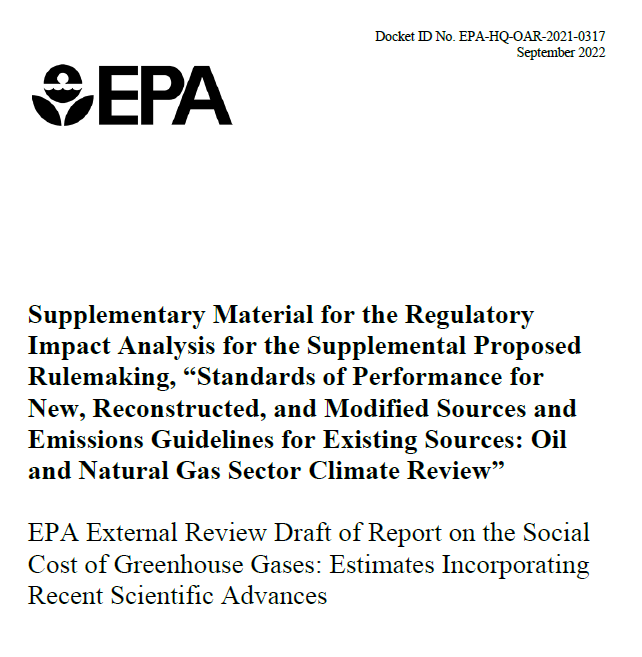 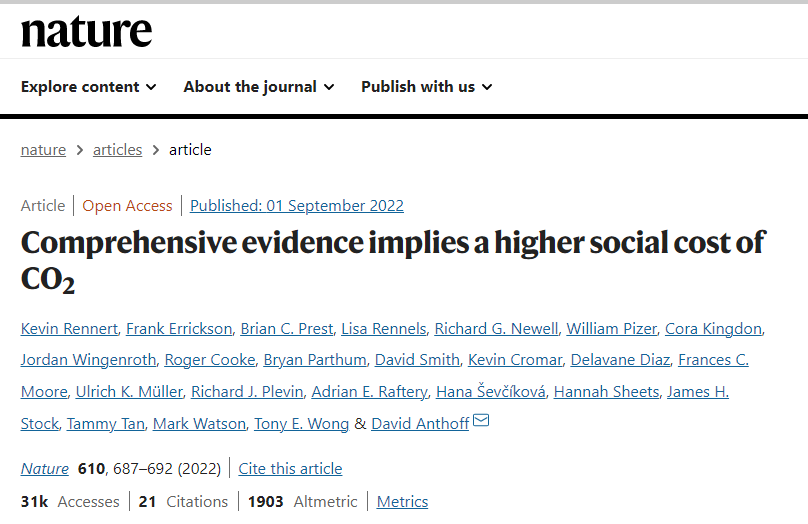 3
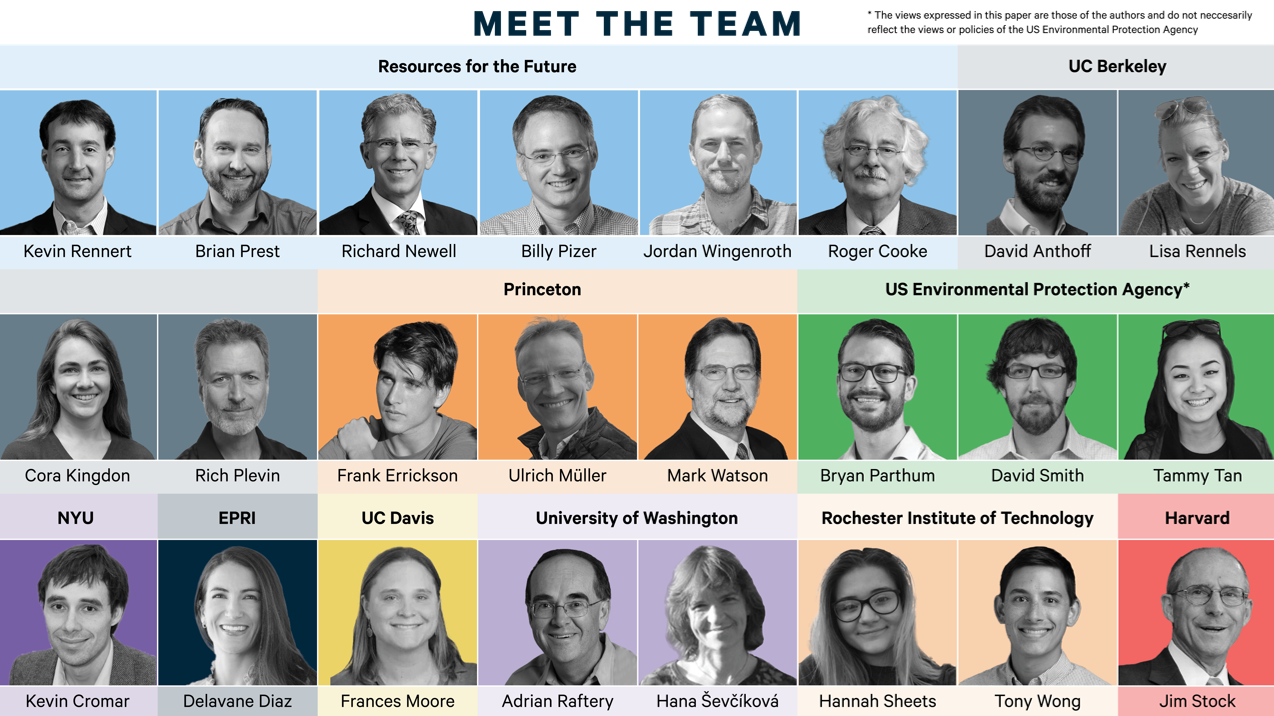 *The views expressed in this paper are those of the authors and do not necessarily reflect the views or policies of the US Environmental Protection Agency
4
A modular framework for calculating the SCC
5
RFF Socioeconomic Projections (RFF-SPs)
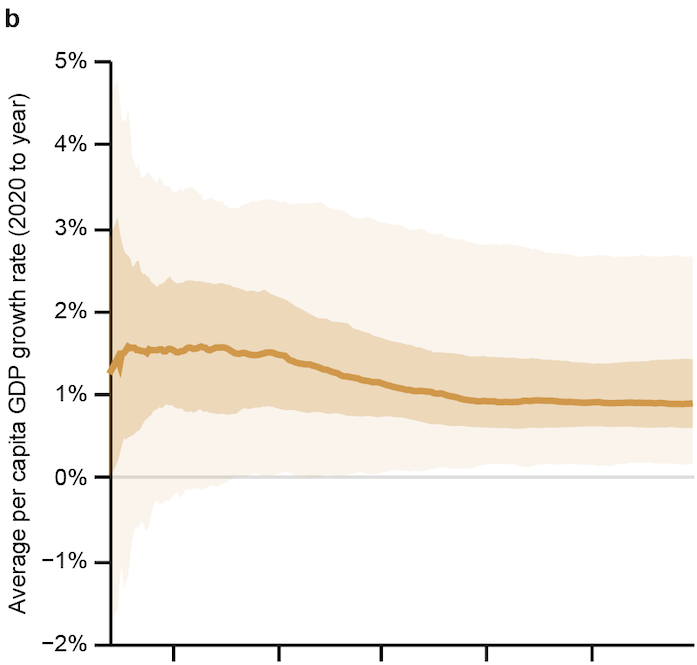 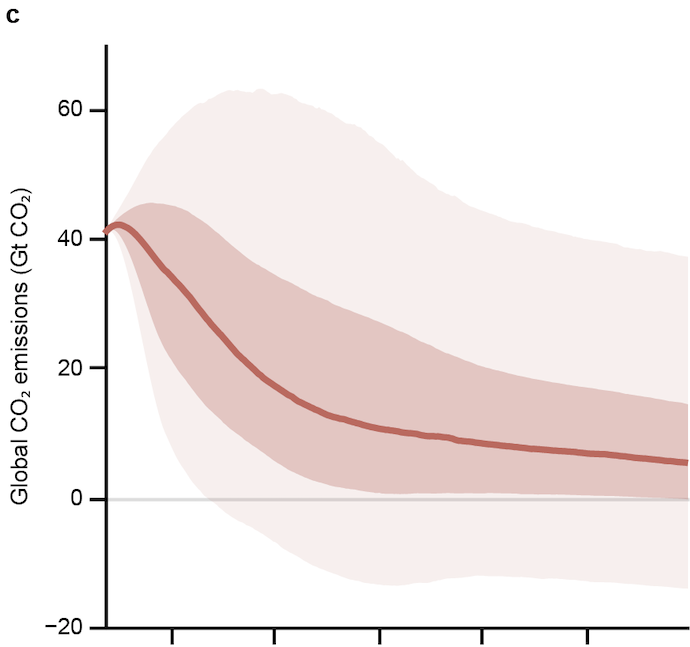 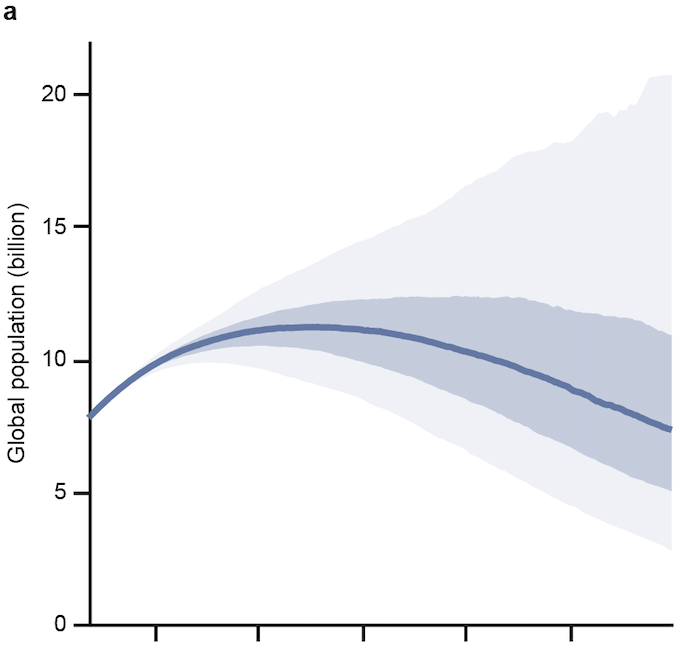 Global CO2 emissions
Population
Growth in GDP per capita
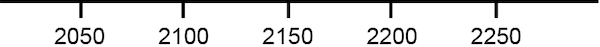 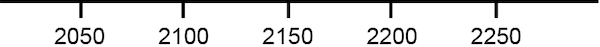 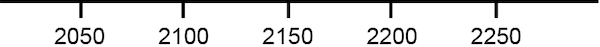 Shaded areas are 25-75% and 5-95% ranges. 10,000 draws of RFF-SP trajectories available at https://zenodo.org/record/6016583.
RFF-SPs: Economic Growth (country level)
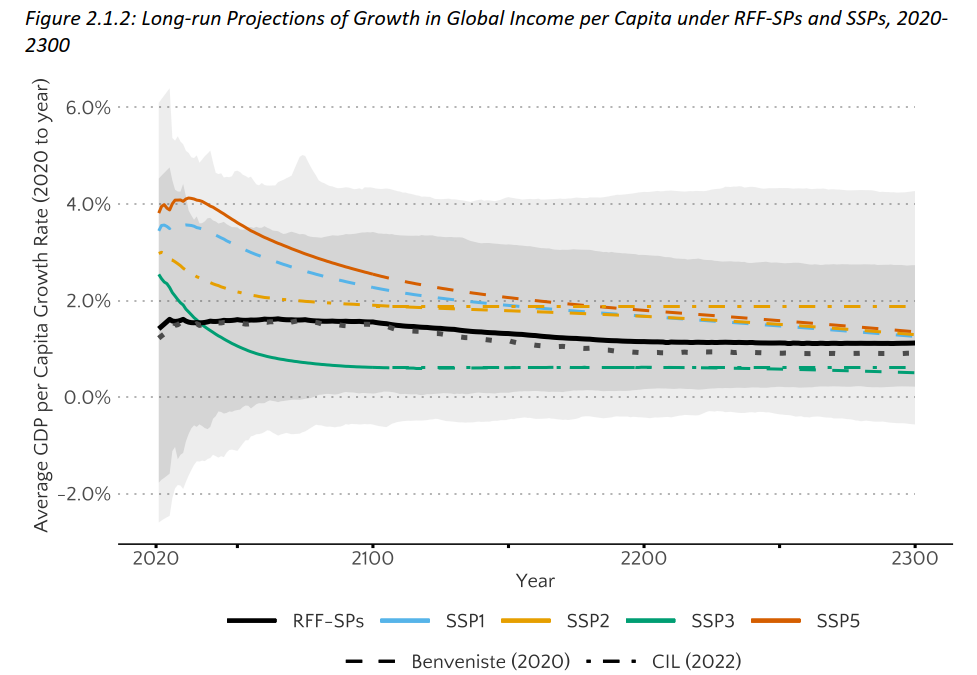 Methods: Country-level econometric growth projections to 2300*, constrained using expert uncertainty from RFF Economic Growth Survey**
Results: 
Median projection from experts shows much lower long-run growth than statistical model 
Both sources view extremely high (>4%) and low (~0%) long-run growth as highly unlikely, but possible
* Müller, Stock, Watson (2022 REStat)
** Rennert et al. (2021 BPEA)
Solid black is RFF-SP mean, dashed black is RFF-SP median.
Shaded areas represent 5-95% and 1-99% ranges.
Implementation of modern climate models
Ocean Acidification
Global Temperatures
CO2 Concentrations
Sea Level Rise
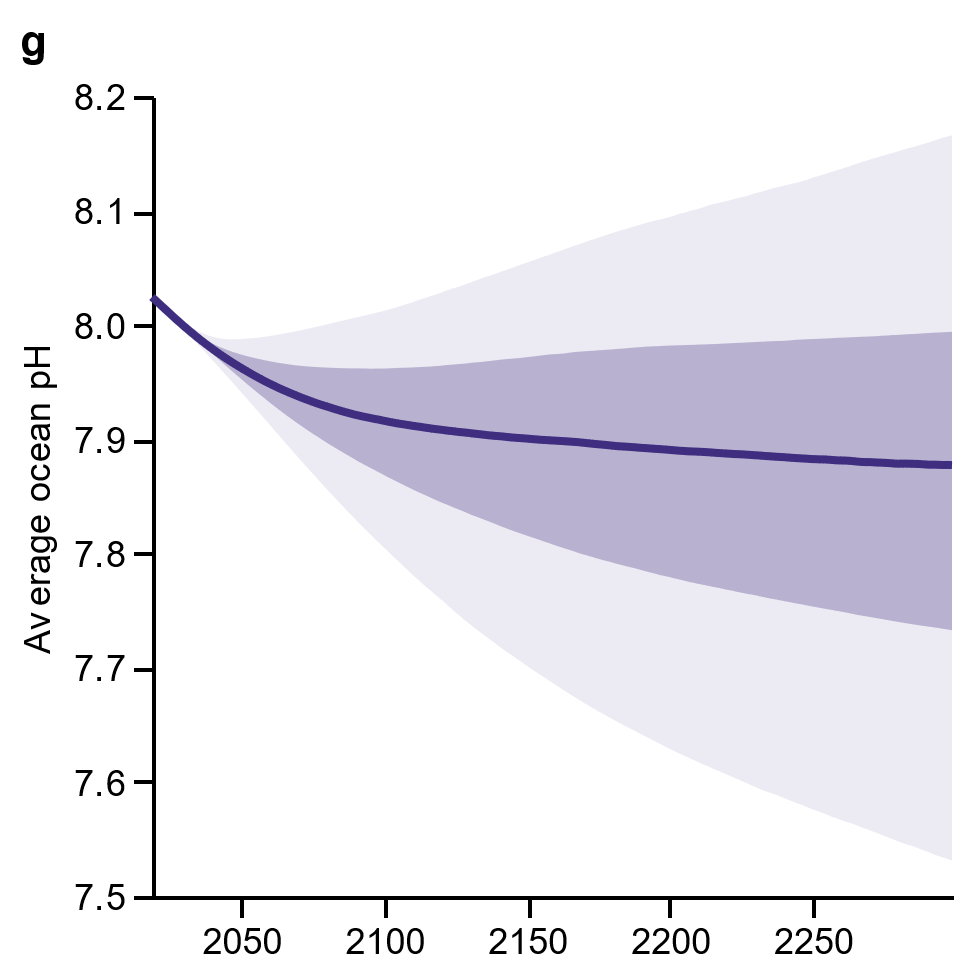 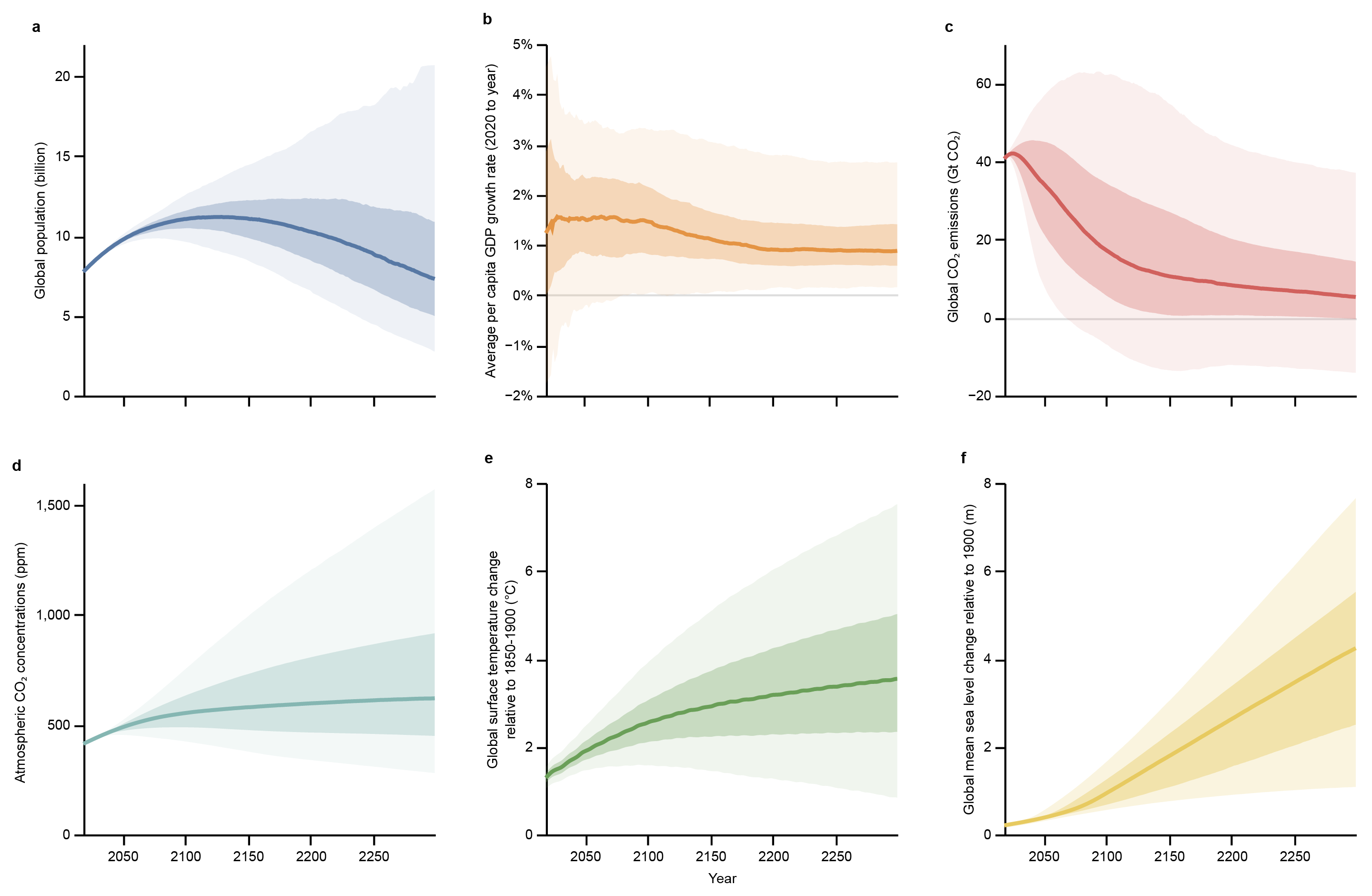 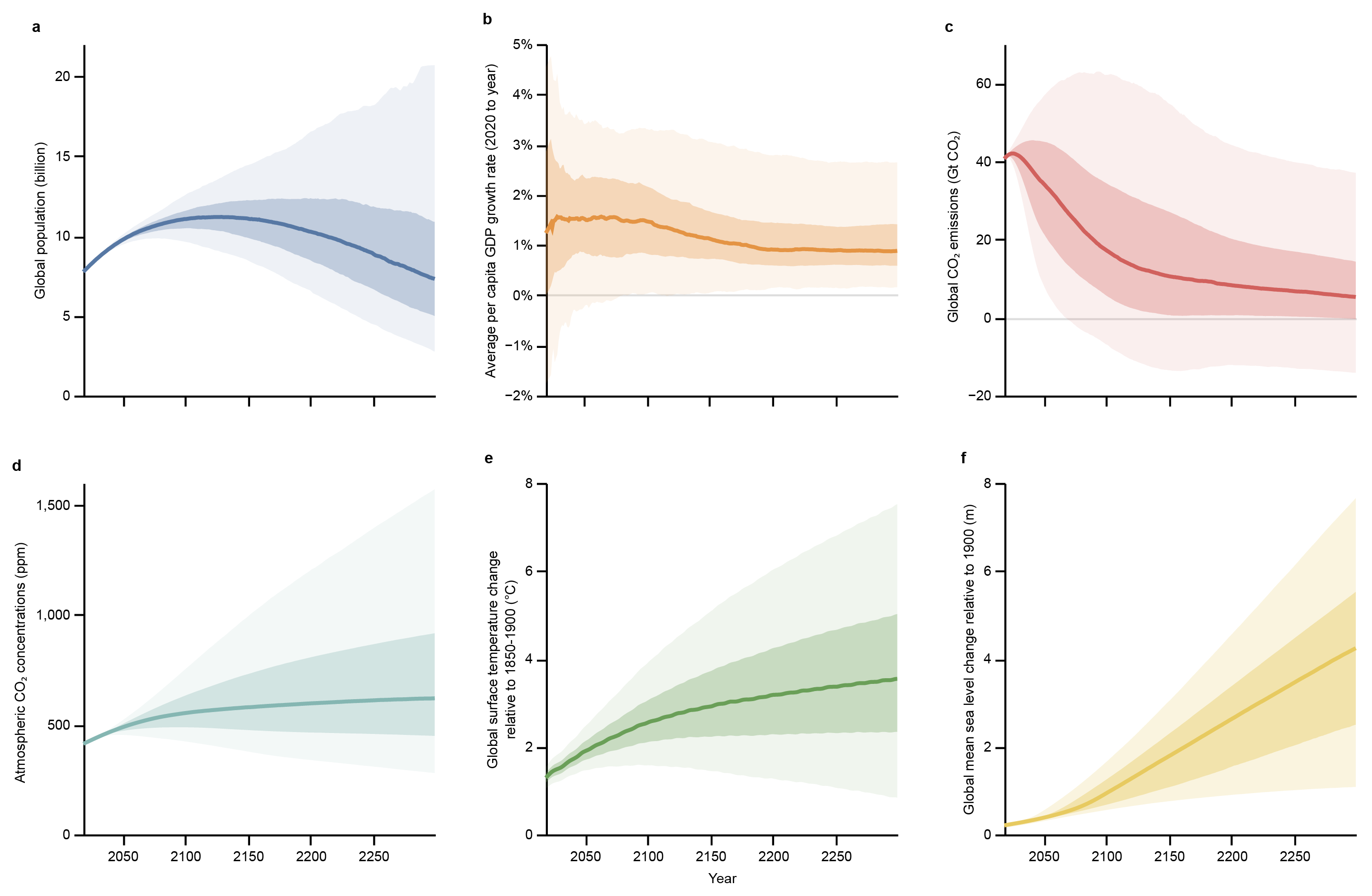 Response of the climate system represented by the FaIR* climate model, the BRICK & FACTS sea level rise models**, and a modeled response of ocean acidification***
Sampling emissions trajectories from the RFF-SPs as well as from the climate model parameters incorporates compounding uncertainties from both elements
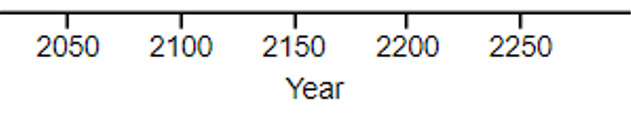 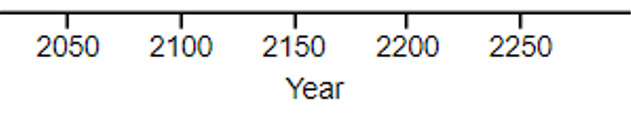 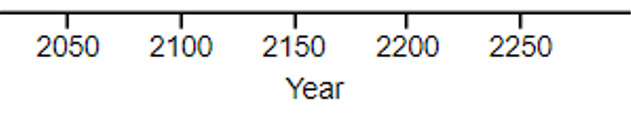 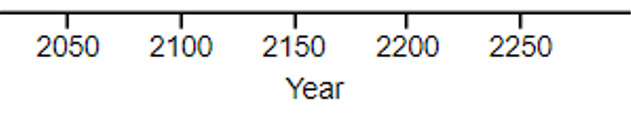 Acidification
* Forster et al. (2021), Smith et al. (2021), 
** Wong et al. (2017), 
*** NASEM (2017)
8
Shaded areas represent 25-75% and 5-95% ranges
EPA Equally Weights 3 Sets of Damage Functions
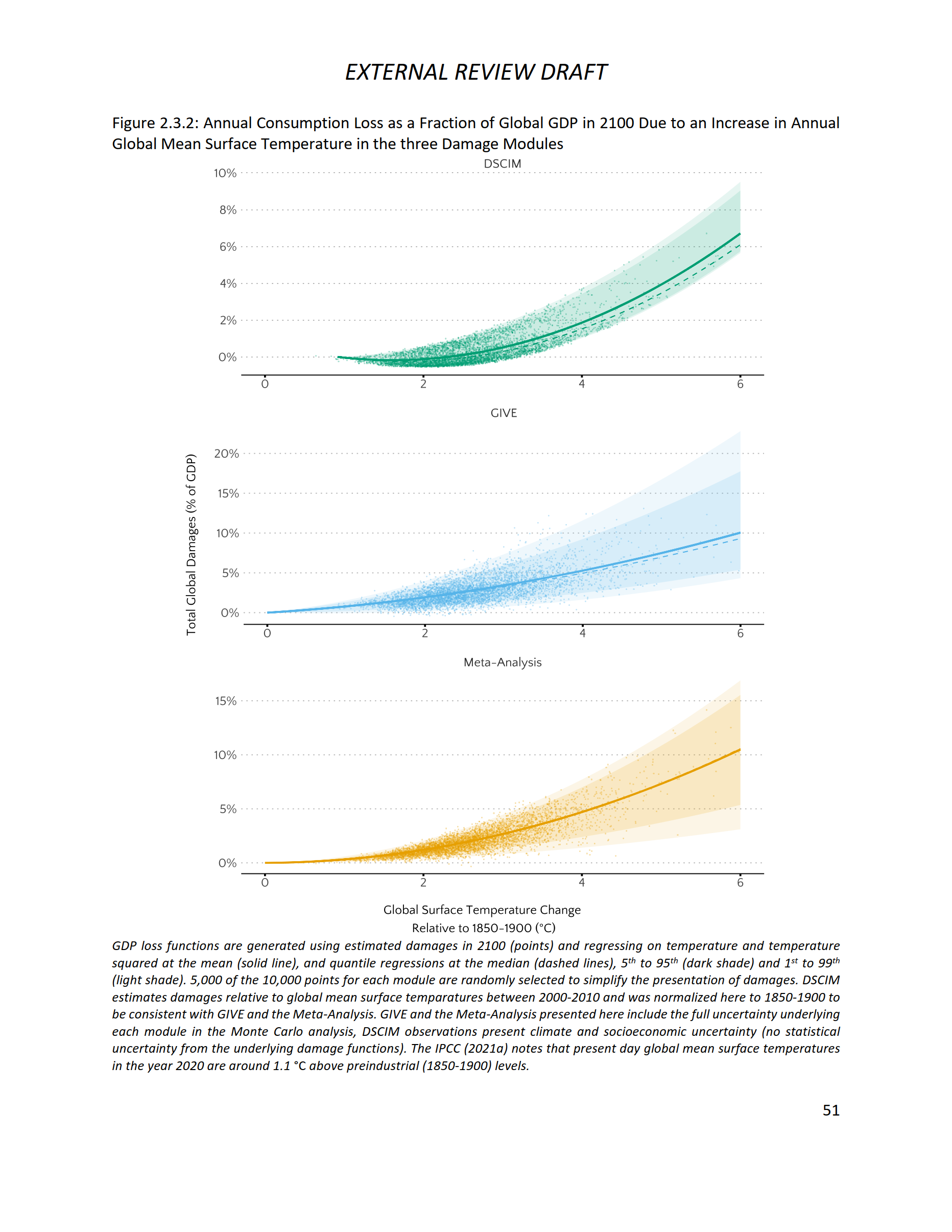 Climate Impact Lab’s DSCIM Sectoral Damages
Mortality (Carleton et al. 2022)
Agriculture (Hultgren et al. 2022)
Coastal (Diaz 2016, Depsky et al. 2022)
Energy (Rode et al. 2021)
Labor productivity (Rode et al. 2022)

RFF/UC-Berkeley GIVE Sectoral Damages
Mortality (Cromar et al. 2022)
Agriculture (Moore et al. 2017)
Coastal (Diaz 2016)
Energy (Clarke et al. 2018)

Howard & Sterner (2017) Meta-Analysis
Meta-analysis of the literature to generate a top-down damage function of market and non-market damages, relating global temperature rise to a percentage loss in GDP.
9
Stochastic discounting tied to income growth
10
State valuation in asset pricing, and its Ramsey-like form
Discount Factor
11
for 2% near-term rate the rule is:
* Giglio et al. (2015); Bauer & Rudebusch (2020, 2021); CEA (2017); Drupp et al. (2018); etc.
** Bauer & Rudebusch (2021)*** Rennert et al. (2021); Müller, Stock, & Watson, (2022)
EPA Averaged Across Three Damage Functions
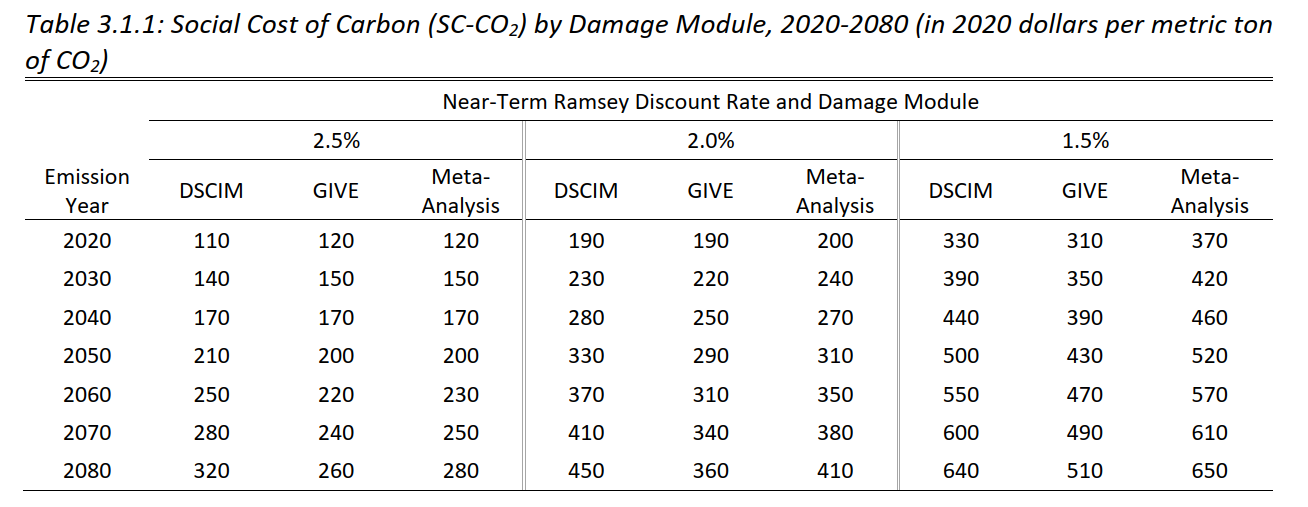 GIVE
Model
13
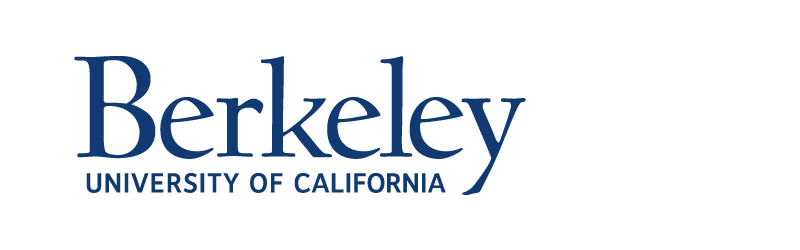 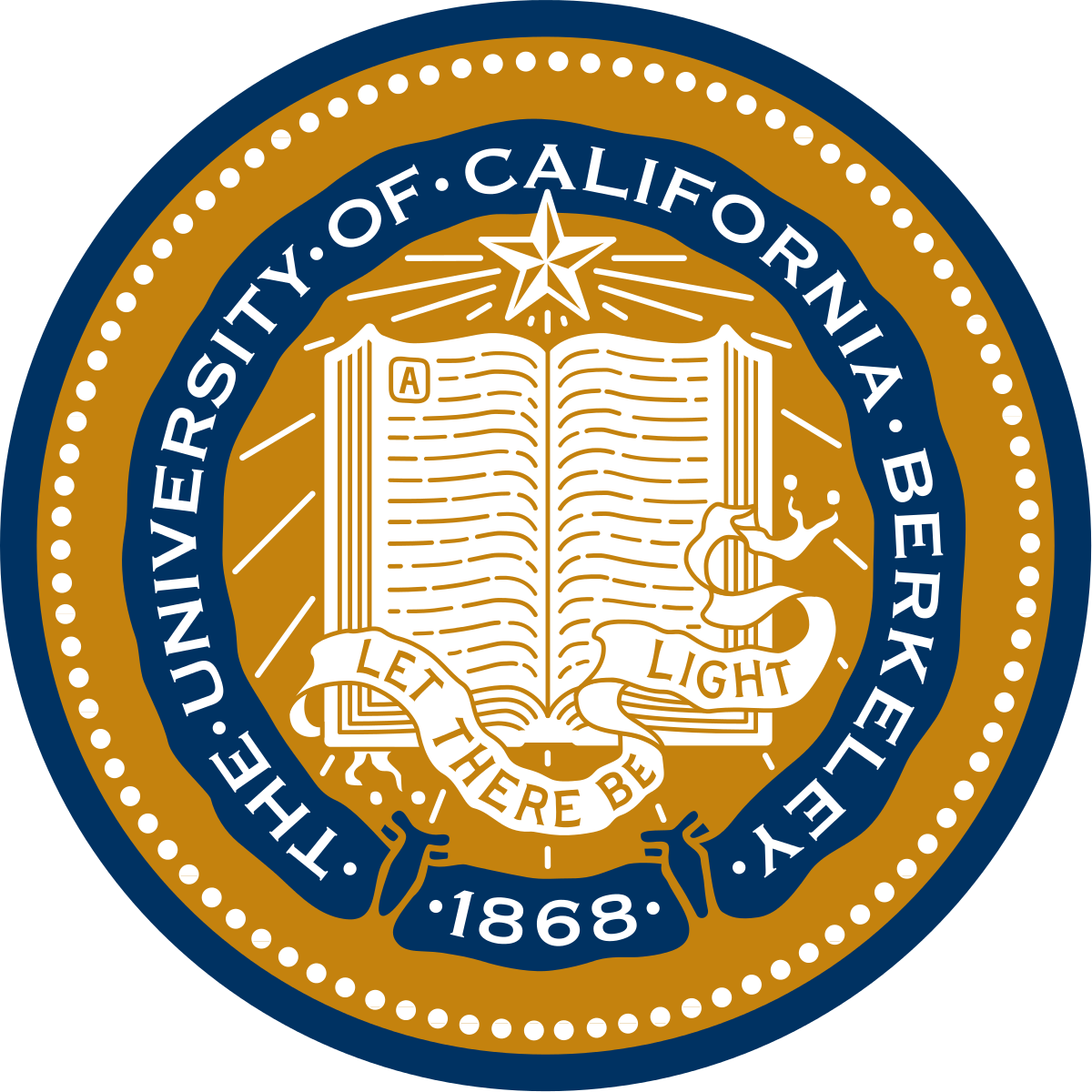 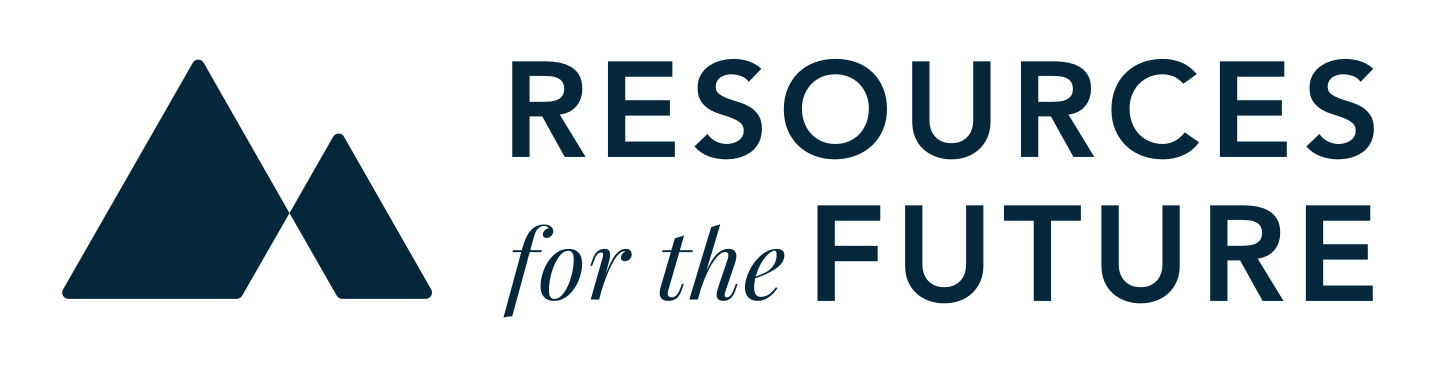 Thank you.
Billy Pizer(pizer@rff.org)



Social Cost of Carbon Initiative: 	www.rff.org/SCC
RFF-SPs: Population (country level)
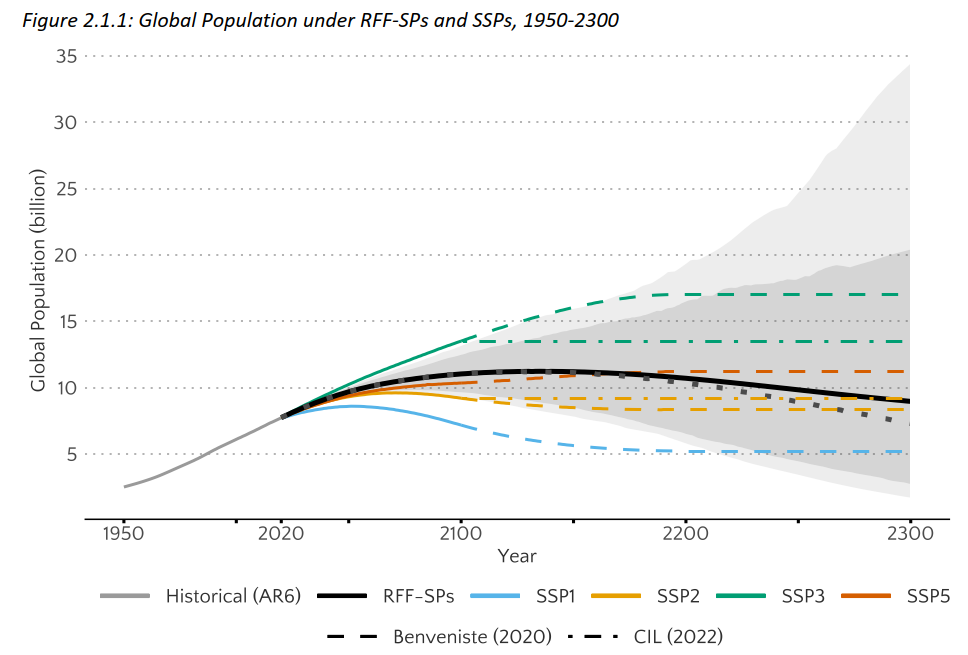 Methods: Extend the fully probabilistic statistical approach used by the UN for official population forecasts, incorporating improvements from a panel of nine leading demographers*

Results: Mean/median world population peaks at ~11B mid-next century, declines to ~7.5B in 2300, but with wide uncertainty
Solid black is RFF-SP mean, dashed black is RFF-SP median.
Shaded areas represent 5-95% and 1-99% ranges.
* Raftery and Ševčíková (2021)
RFF-SPs: CO2 Emissions (global)
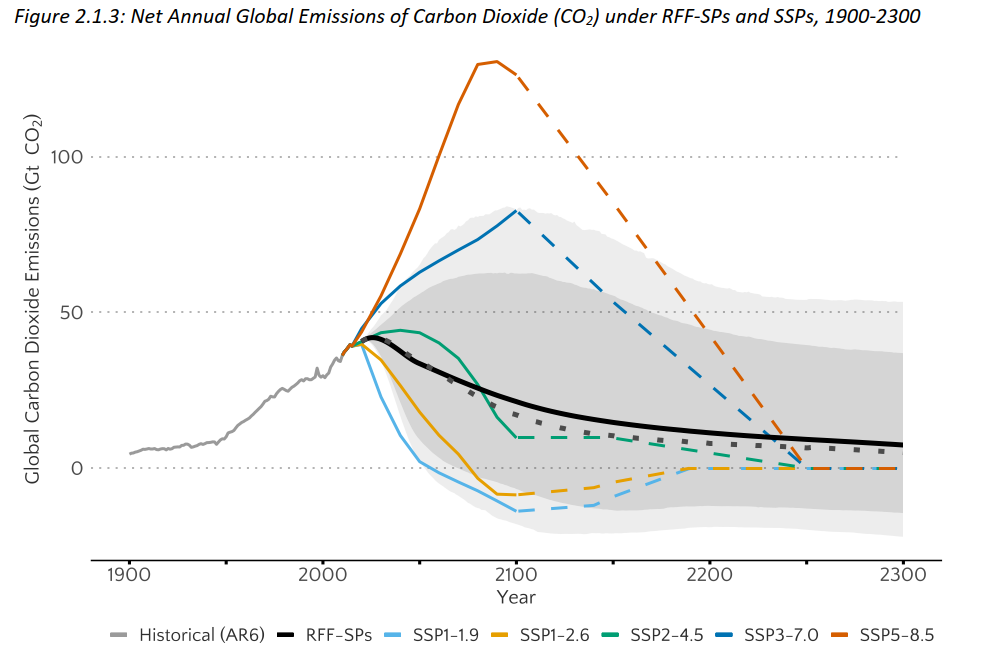 Methods: 10 experts gave probability distributions for four categories of future emissions to 2300, including experts deeply engaged in long-term scenario development. Trajectories reflect an “Evolving Policies” case, as used by USG. CO2 distributions conditioned on future economic growth trajectories.

Results:  Median projections indicate ~60% reduction of CO2 by 2100, with wide uncertainty, including net-zero emissions.
Solid black is RFF-SP mean, dashed black is RFF-SP median.
Shaded areas represent 5-95% and 1-99% ranges.
SCC estimates from RFF’s GIVE Model (Rennert 2022, Nature)
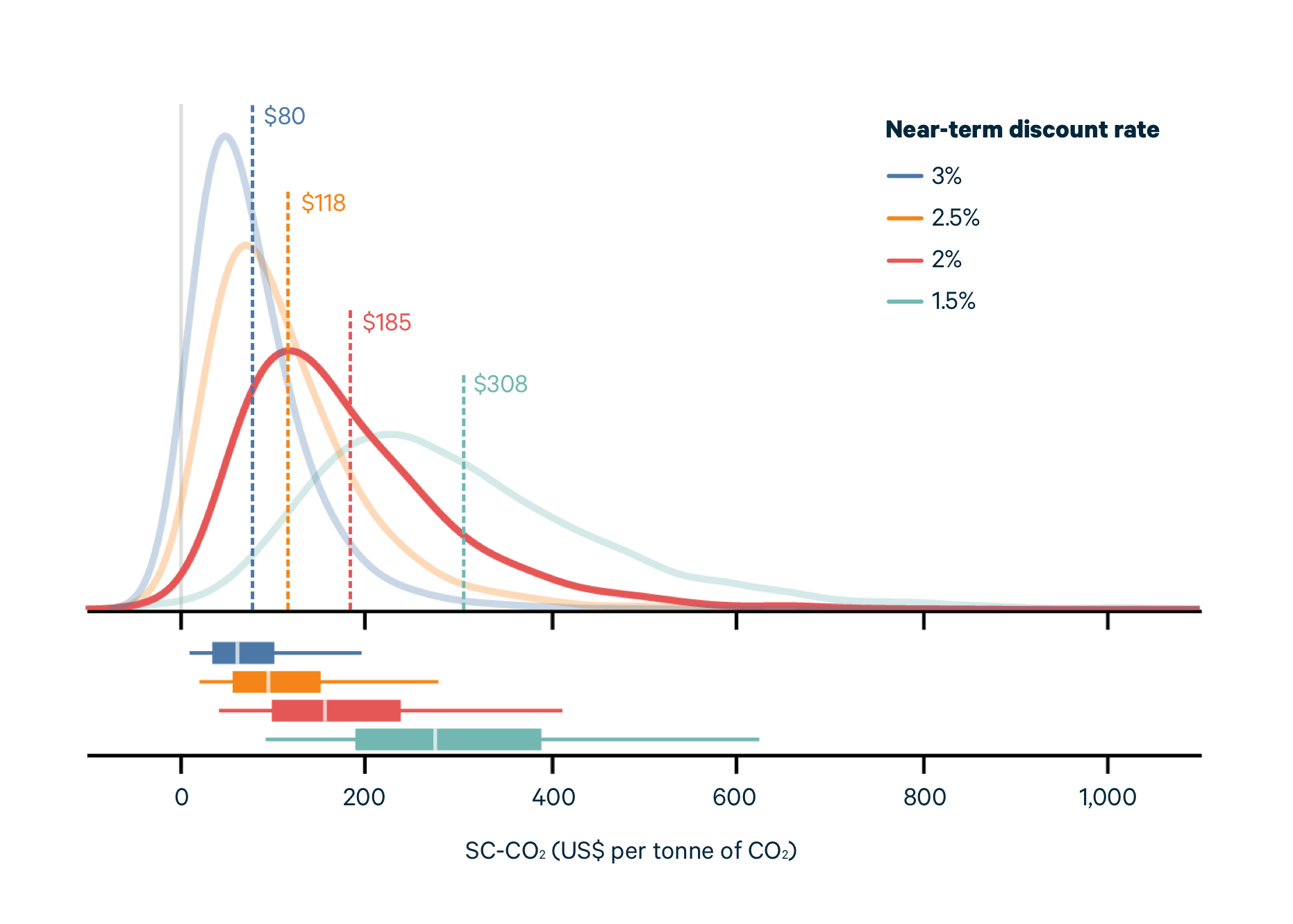 Means and distributions of the SCC from 10,000 runs of the GIVE model, for discounting approaches calibrated to 4 near-term rates

Using the preferred 2% near-term discount rate, the mean SCC is $185/ton of CO2

Using a 3% discount rate, the mean SCC is $80/ton of CO2, a ~60% increase over the current federal estimate of $51/ton
17